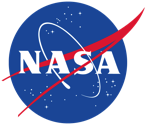 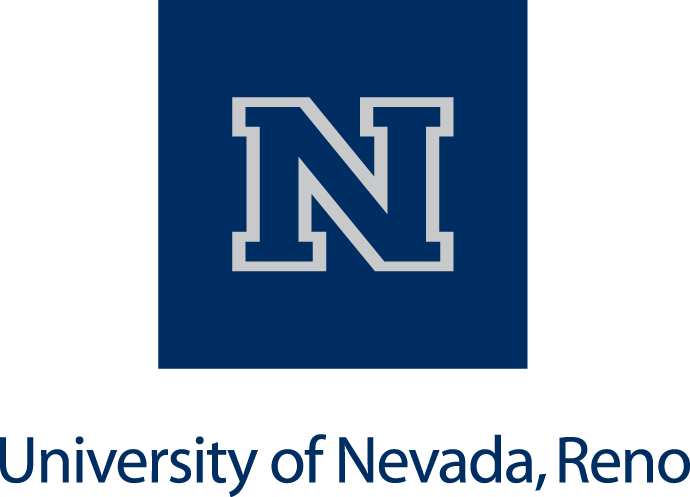 Desert Birds in a Warming World: Characterizing Thermal Stress with Daily Earth Observation Data in Complex Terrain and Microsites
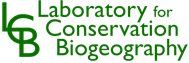 Thomas P. Albright
Laboratory for Conservation Biogeography
Department of Geography
Mackay School of Earth Science & Engineering
& Program in Ecology, Evolution, and Conservation Biology
University of Nevada, Reno
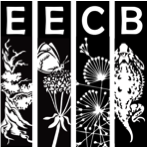 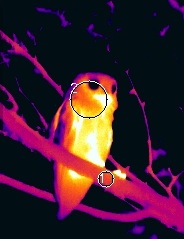 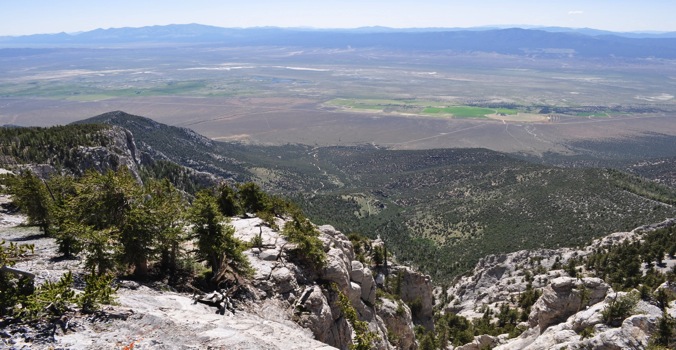 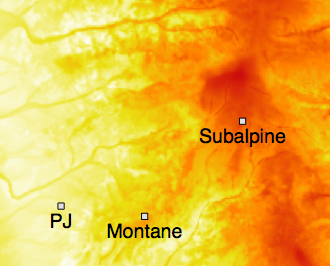 NASA Biodiversity & Ecological Forecasting Science Team, College Park, MD 22-23 April 2015
Warmer temps…
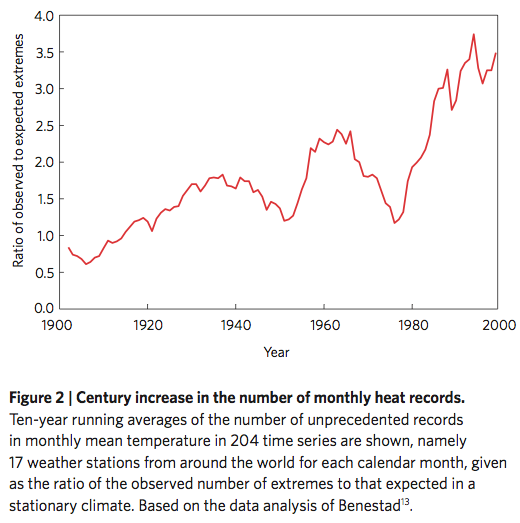 More extremes…
[Coumou & Rahmstorf, Nature Climate Change, 2012]
J. Hansen et al., PNAS 103: 14288-293 (2006)
[Speaker Notes: Make this graphical rather than linear.]
Direct and indirect effects on fauna…
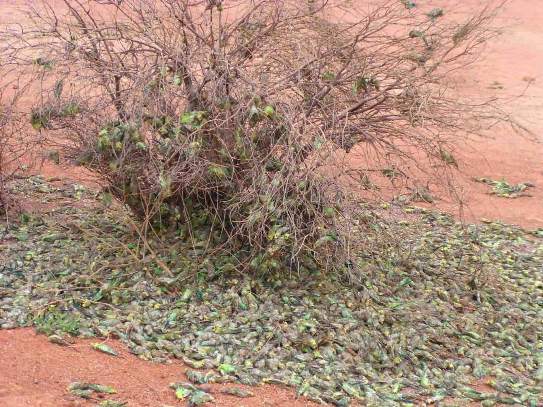 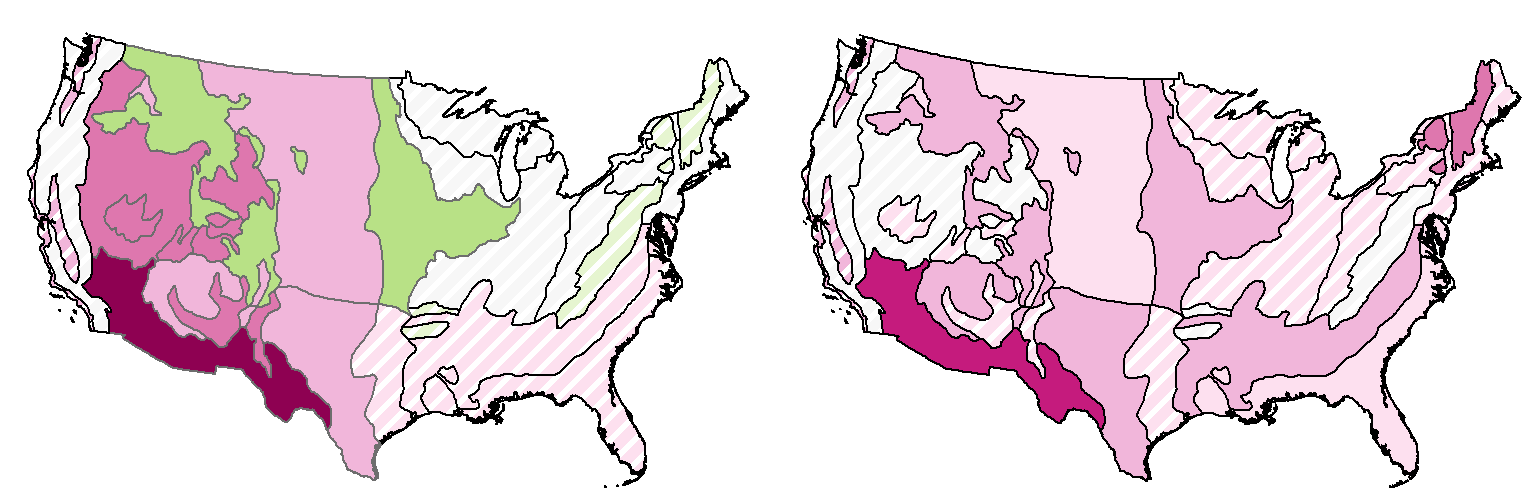 [Northern Guardian (Australia)]
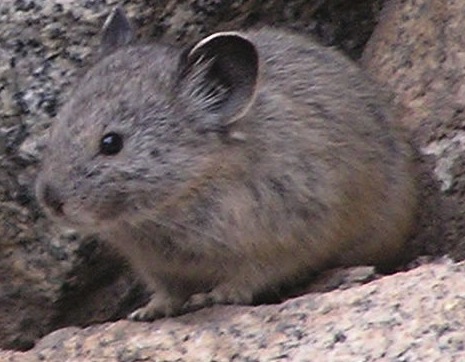 Ground-nesting bird 
response to nominal 
100-year heat event
[Albright et al., 2010 Ecosphere]
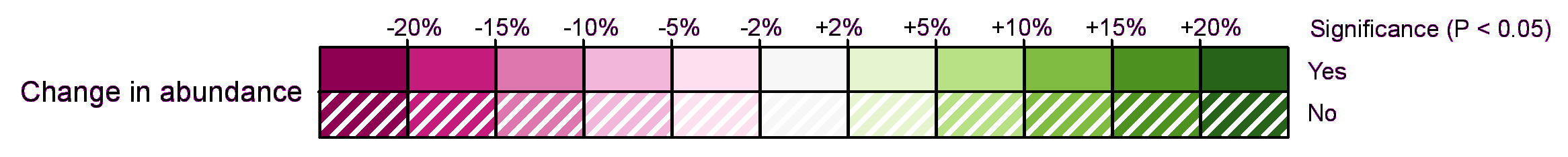 [Speaker Notes: Make this graphical rather than linear.]
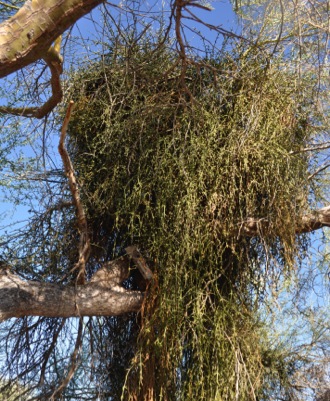 [T. Albright]
And yet…
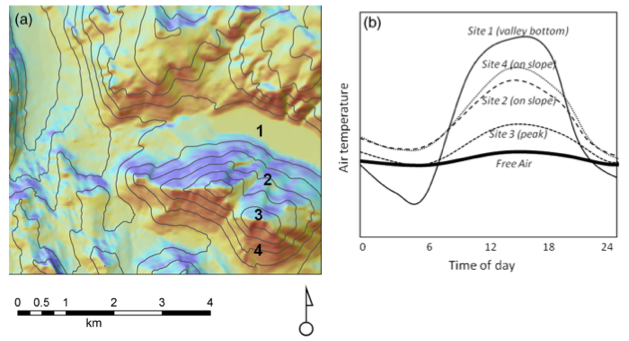 Temperature extremes are highly variable in space and time at multiple scales


Animals vary greatly in ability to tolerate, buffer, and modify temperatures
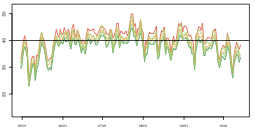 [Dobrowski 2011,
Global Change Biology]
[S. Heckler]
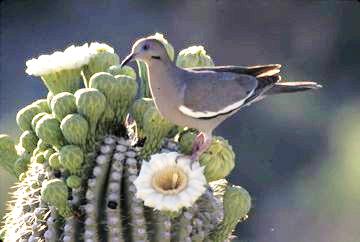 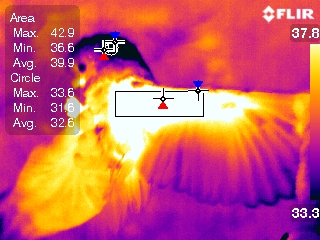 [B. Wolf]
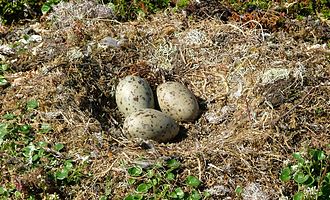 [T. Albright]
[<= Banangraut, Wikimedia Commons]
Fundamental objective:
 
Improve understanding of effects of hot extremes and climate change on bird life, to inform:

Basic ecology

Resilient conservation
Characterize high temperature extremes at relevant scales using remote sensing,
Specific objectives:
 
To characterize surface and ambient temperatures for ecological applications in complex terrain through the integration of remote sensing, geospatial data, and in situ temperature observations.
Characterize high temperature extremes at relevant scales using remote sensing,
Specific objectives:
 
To quantify and understand effects of hot extremes on birds at multiple spatio-temporal scales.
Recent past
Present
Future (ca. 100 years)
Characterize high temperature extremes at relevant scales using remote sensing,
Specific objectives:
 
To increase interest in STEM topics among disadvantaged college-bound youth by engaging them in learner-led inquiry-based activities integrating micrometeorology, ornithology, and NASA imagery.
Characterize high temperature extremes at relevant scales using remote sensing,
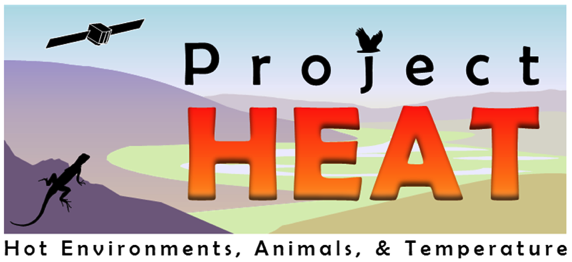 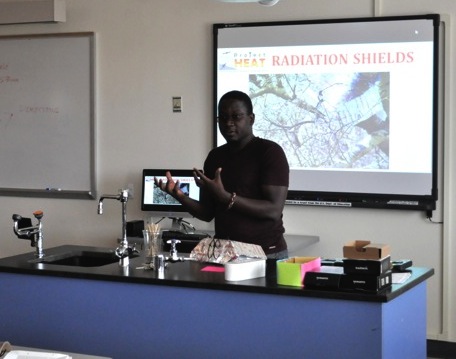 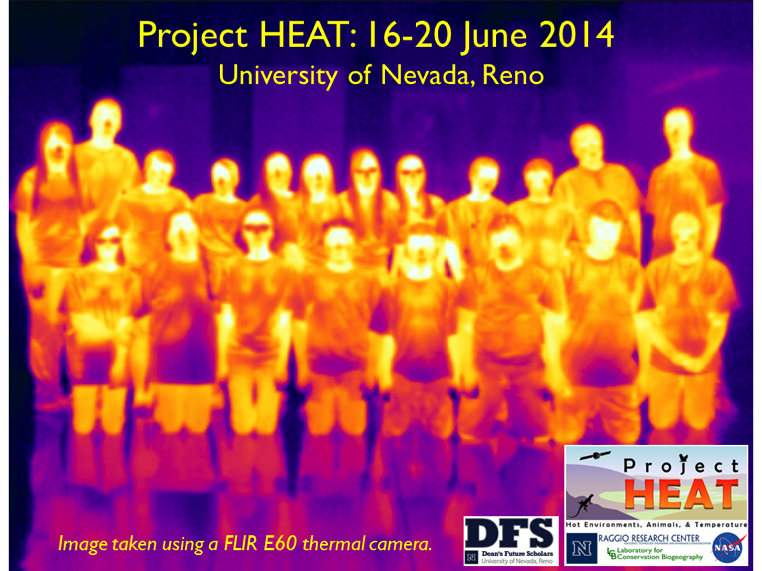 Specific objectives:
 
To increase interest in STEM topics among disadvantaged college-bound youth by engaging them in learner-led inquiry-based activities integrating micrometeorology, ornithology, and NASA imagery.
Characterize high temperature extremes at relevant scales using remote sensing,
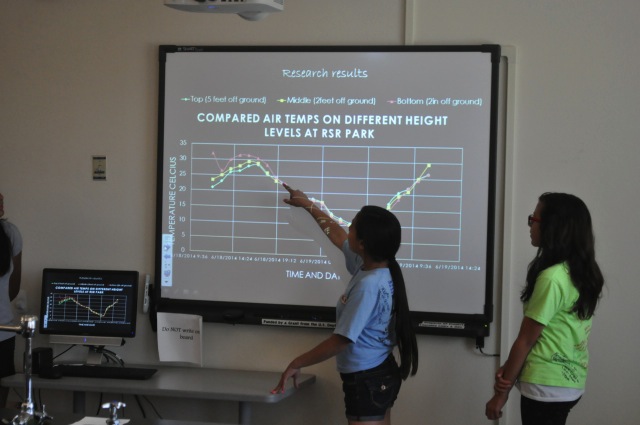 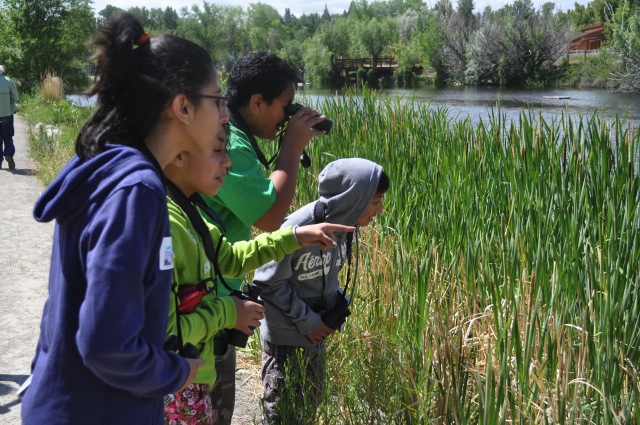 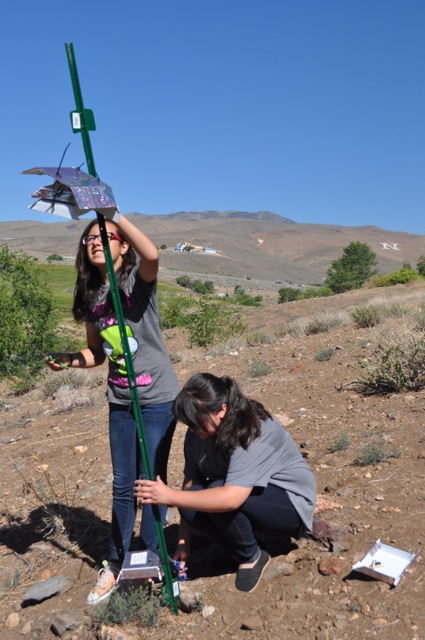 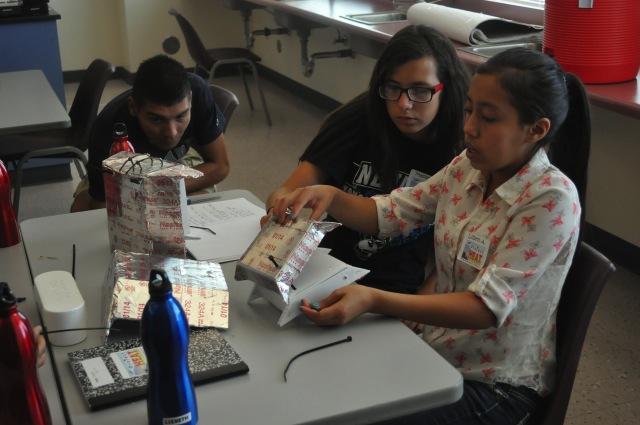 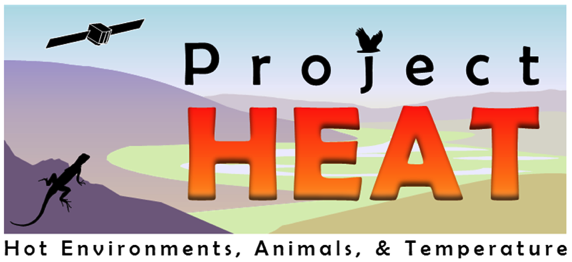 Project team     &       some collaborators
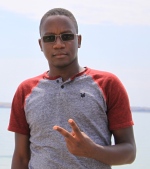 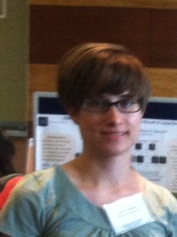 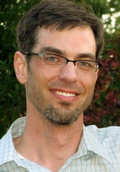 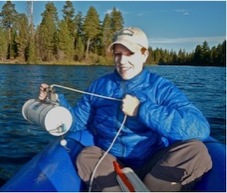 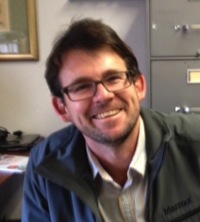 Sonia Heckler
Denis Mutiibwa
Giancarlo Sadoti
Kerry Howard
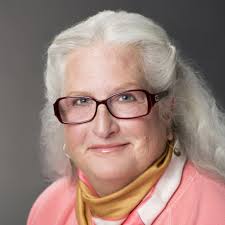 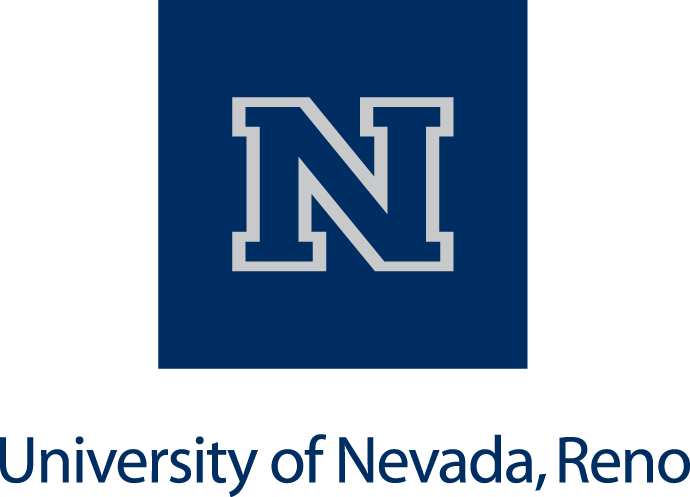 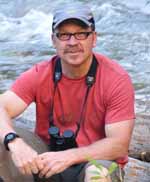 Eric Waller
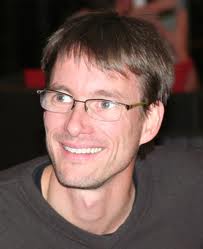 Jacque Ewing-Taylor
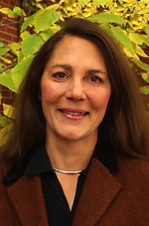 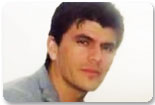 Blair Wolf
U. New Mexico
Markus Neteler, 
Fondazione Edmund Mach
John Mejia
Desert Research Inst.
Anna Pidgeon
U. Wisconsin-Madison
[Speaker Notes: Make this graphical rather than linear.]
Avian dehydration risk(with Blair Wolf, U. New Mexico)
What are rates of evaporative water loss (EWL) for different species across range of temperatures?

How frequently, over what area, and at what intensity does dangerous dehydration occur?

How does variation in body size influence the dynamics and spatial expression of dangerous dehydration?

How will a warmer climate affect frequency and intensity of dangerous dehydration?
Q1
Q2
Q3
Q4
How do EWL rates vary across species and temperature?
Q1
Midsummer field captures in near Tucson, AZ
Flow-through respirometry
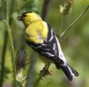 nps.gov
LEGO
CAWR
CBTH
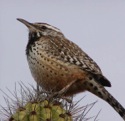 nps.gov
Body mass
Body mass
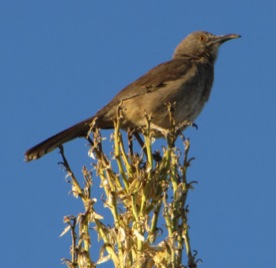 nps.gov
Albright et al. in prep
How frequently, over what area, and at what intensity does dangerous dehydration occur?
Q2
≤ 4hrs
≤ 5hrs
≤ 2hrs
≤ 3hrs
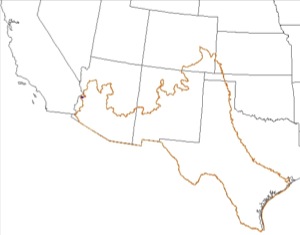 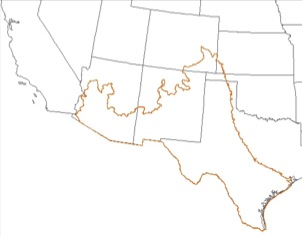 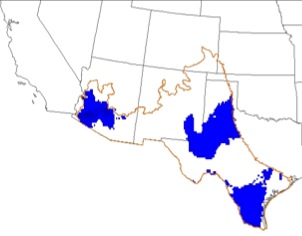 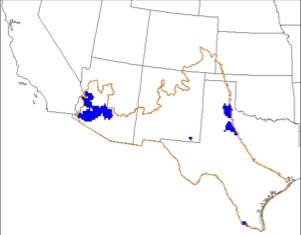 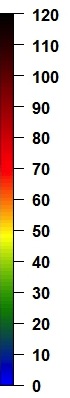 Current
(1980-2012)
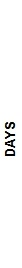 Weather: NLDAS-2
Curve-billed thrasher (71.0 g)
Future
(2100)
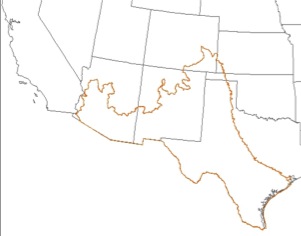 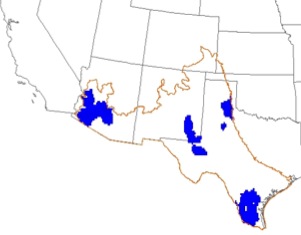 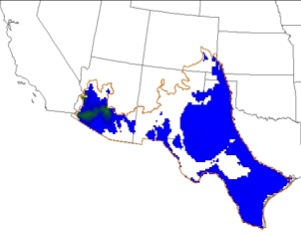 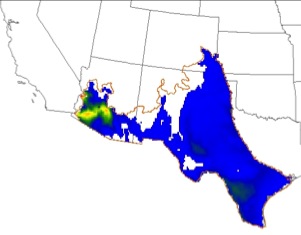 Albright et al. in prep
How does body size affect dynamics and spatial expression of dangerous dehydration?
Q2
Q3
≤ 4hrs
≤ 5hrs
≤ 2hrs
≤ 3hrs
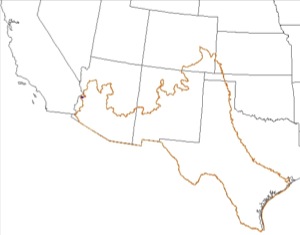 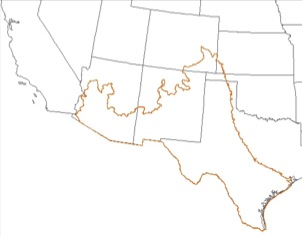 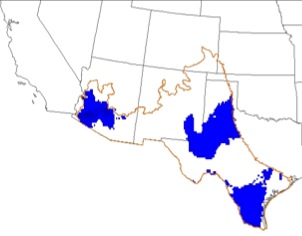 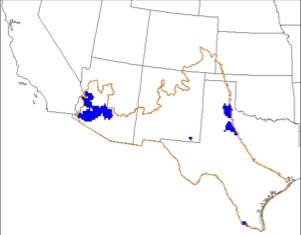 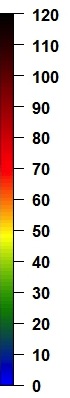 Current
(1980-2012)
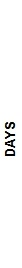 Weather: NLDAS-2
Curve-billed thrasher (71.0 g)
Future
(2100)
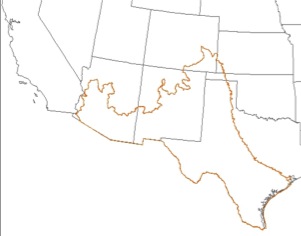 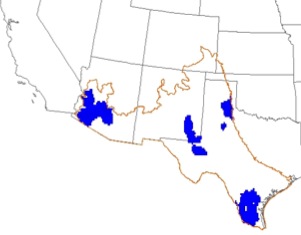 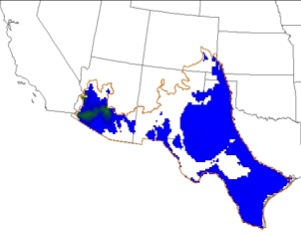 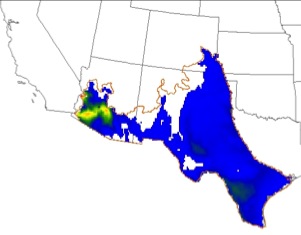 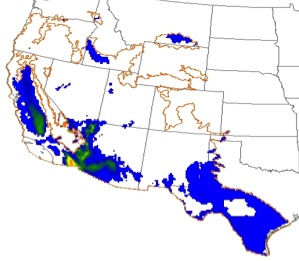 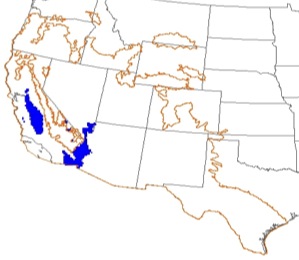 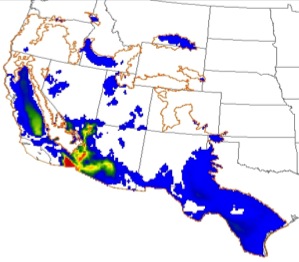 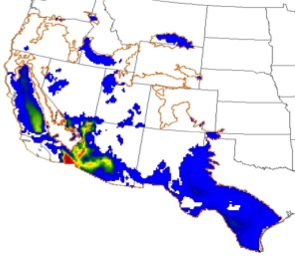 Lesser goldfinch (9.7 g)
Current
(1980-2012)
Albright et al. in prep
Q4
≤ 4hrs
How will a warmer climate affect frequency and intensity of dangerous dehydration?
≤ 5hrs
≤ 2hrs
≤ 3hrs
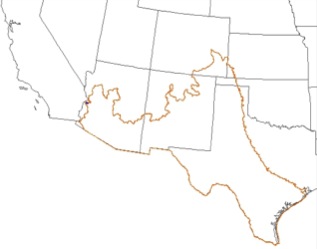 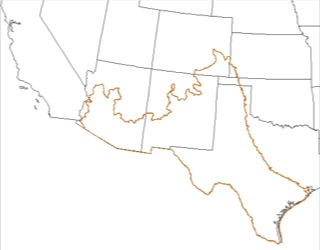 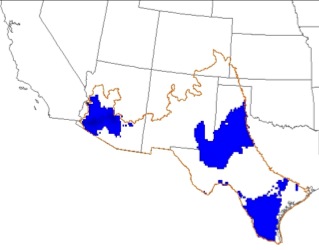 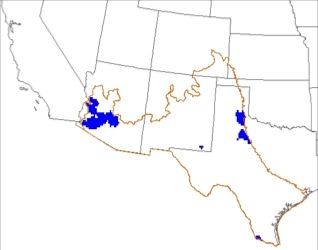 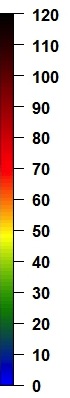 Current
(1980-2012)
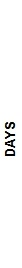 Weather: NLDAS-2, 4° C warming
Curve-billed thrasher (71.0 g)
Future
(2100)
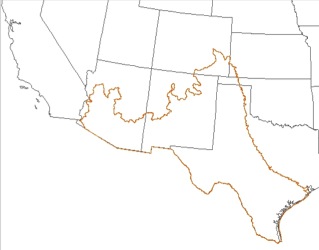 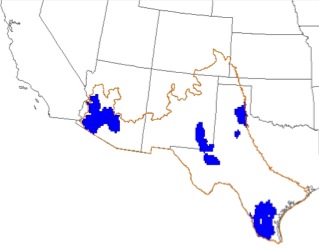 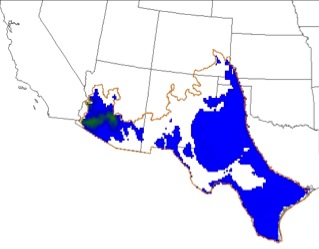 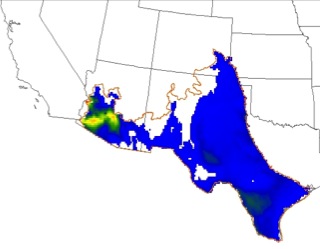 Albright et al. in prep
Q4
≤ 4hrs
How will a warmer climate affect frequency and intensity of dangerous dehydration?
≤ 5hrs
≤ 2hrs
≤ 3hrs
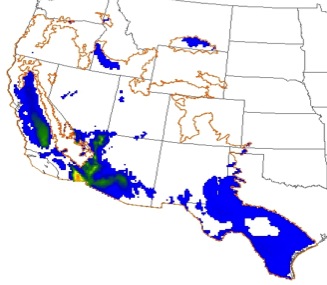 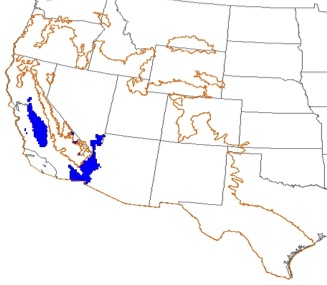 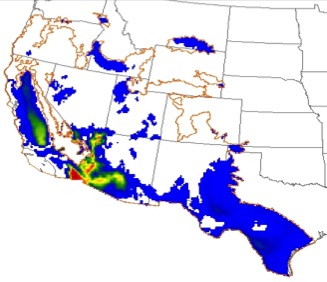 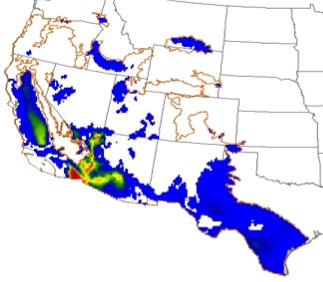 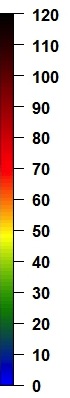 Current
(1980-2012)
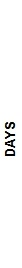 Weather: NLDAS-2, 4° C warming
Lesser goldfinch (9.7 g)
Future
(2100)
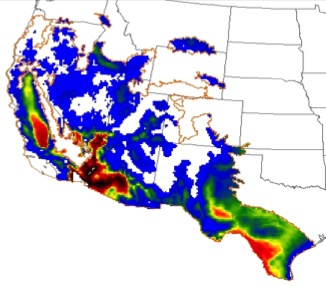 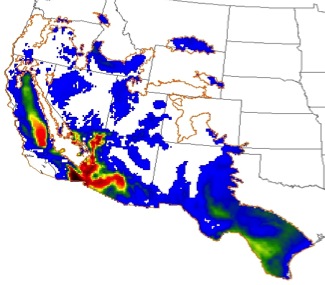 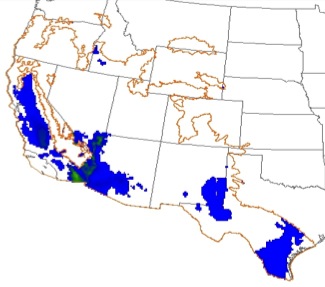 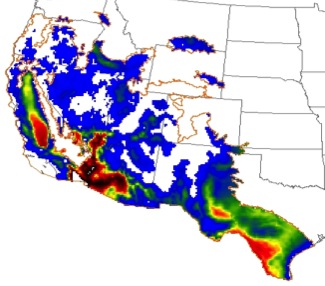 Albright et al. in prep
Microclimatic refugia
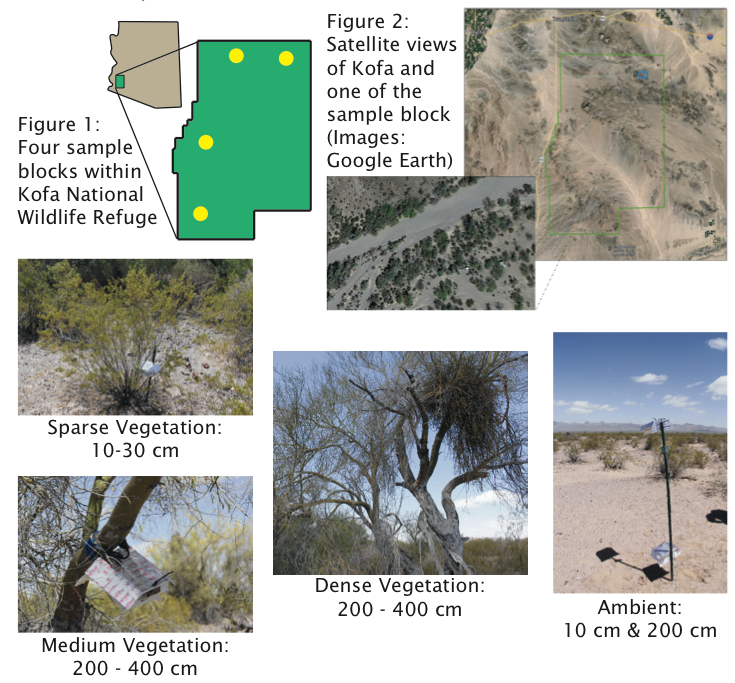 How do vertical stratum and vegetation microsite modify environmental temperatures?
Effects on maximum temperature
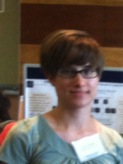 Sonia Heckler
Dehydrating degree-hours
42°C
3
6
41°C
1
4
5
2
40°C
hours
Effects on dehydrating degree-hours
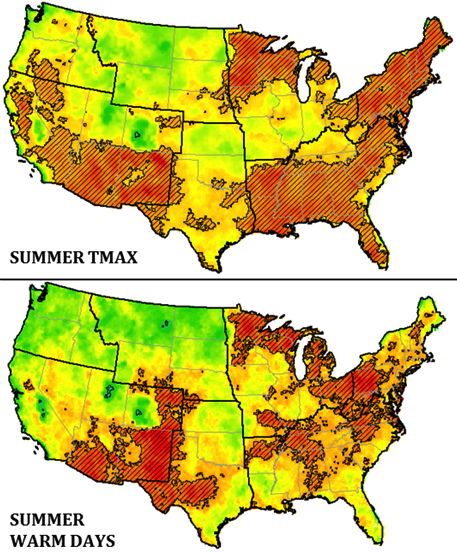 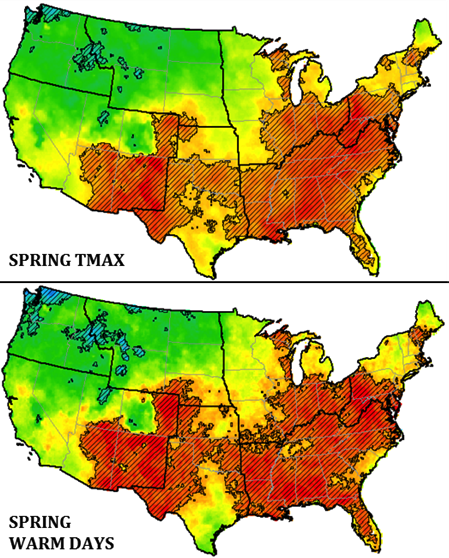 How are extreme hot days changing?
Mutiibwa et al. in review
Data: NLDAS-2
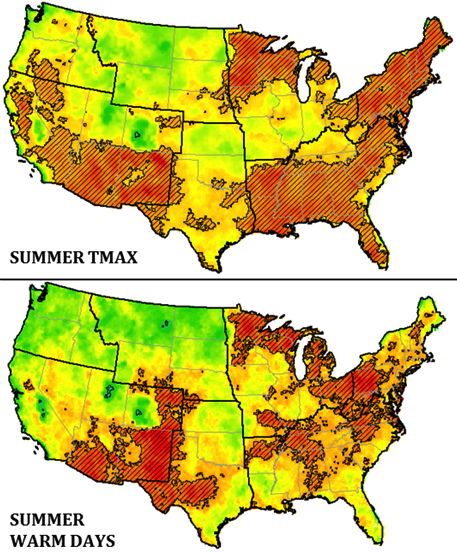 How are extreme hot days changing?
Mutiibwa et al. in review
Data: NLDAS-2
Fine resolution temperature modeling,Snake Range, NV(Vitale et al, in prep.)
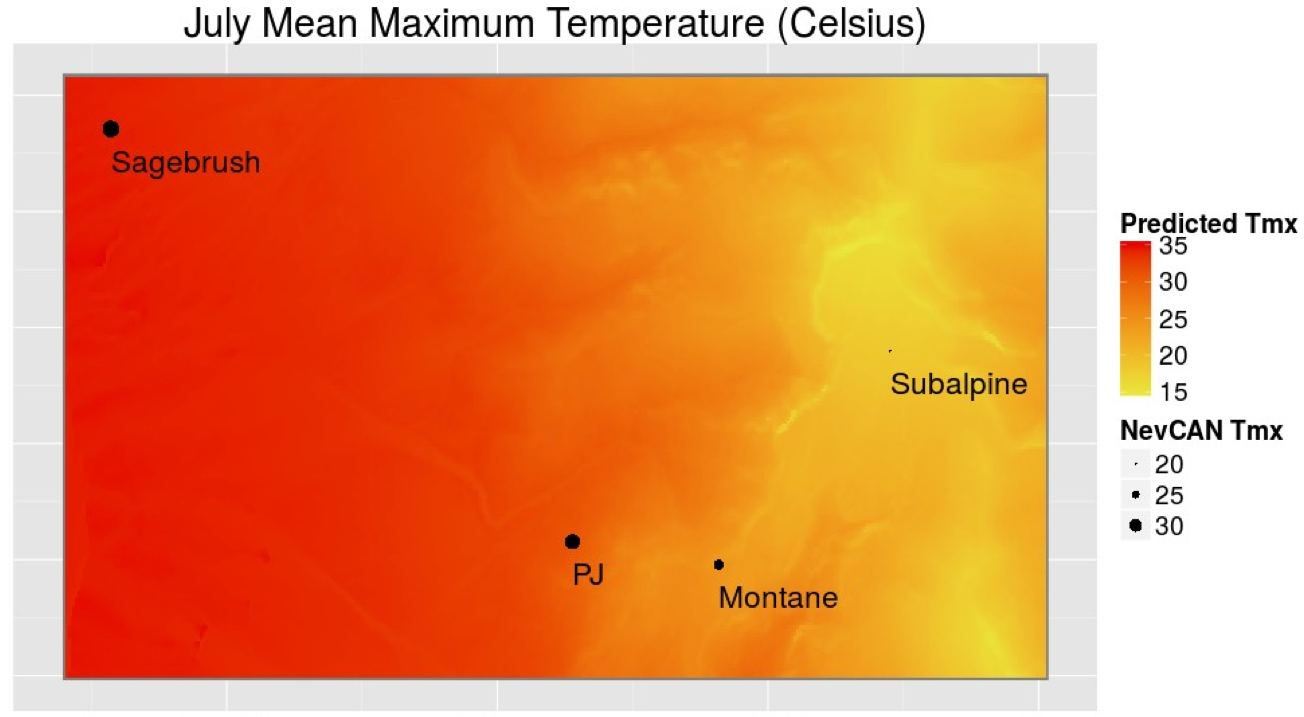 Some perspective:
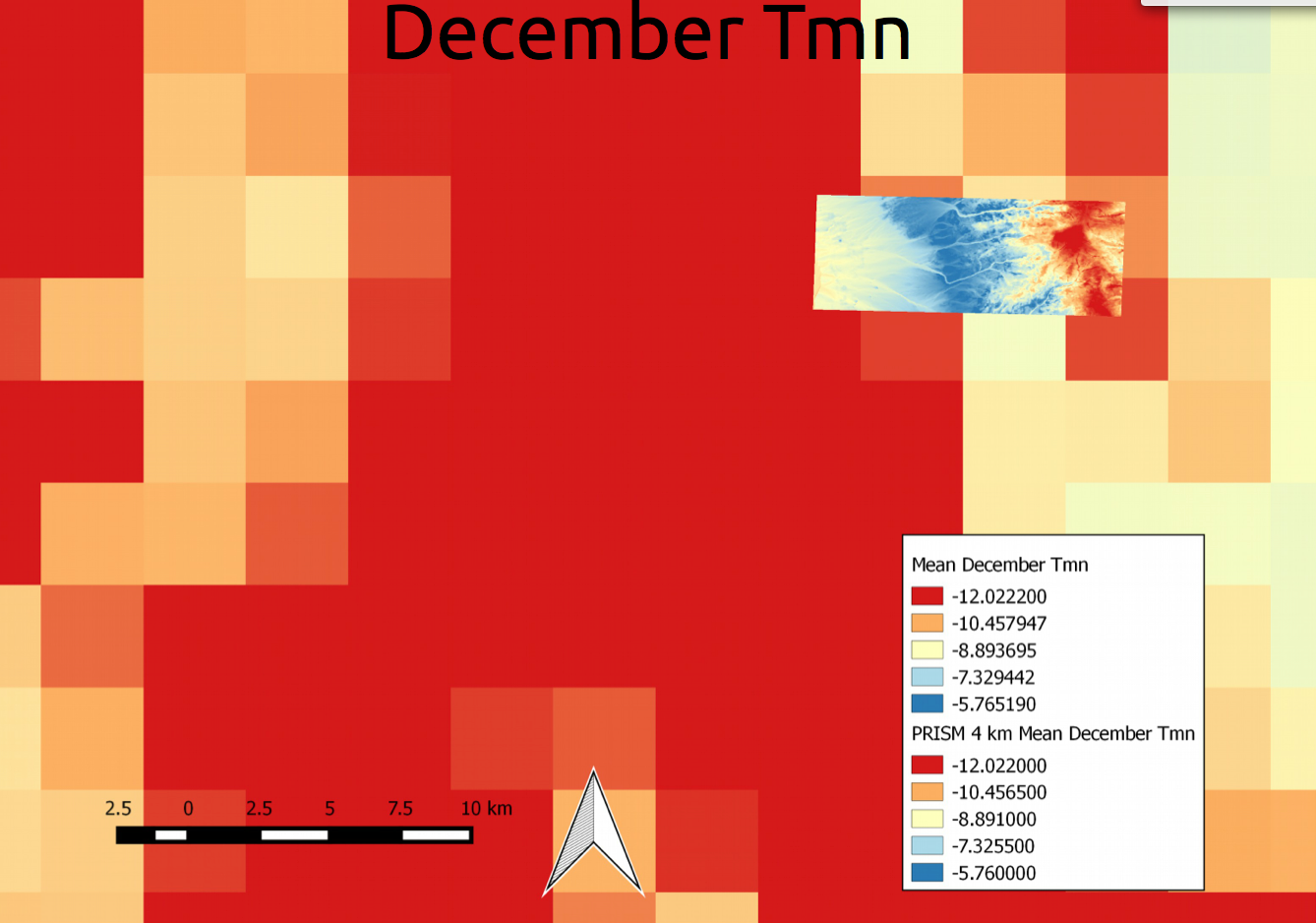 Desert Birds in a Warming World: Some next steps
Integrate microclimates into spatial physiological models
Improve gridded weather data (LST, other gridded products)
Confront models with observational avian data
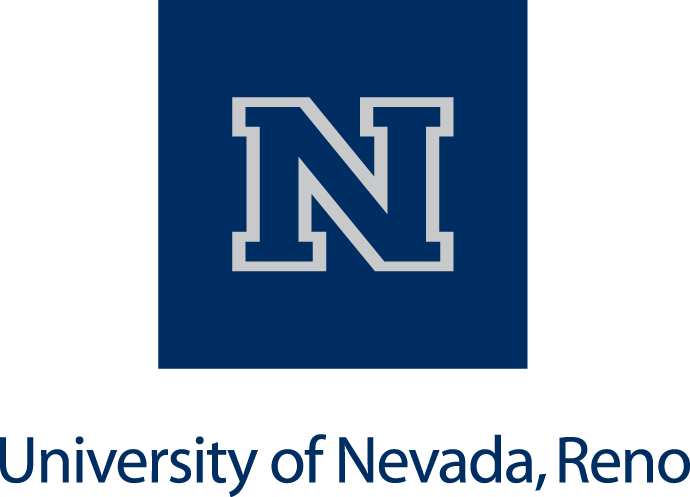 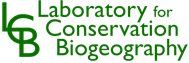 Acknowledgements
Funding: NASA New Investigator in Earth Science NNX13AB65G, NASA Biodiversity Program, NSF ESPCoR EPS- 0814372, Great Basin Landscape Conservation Cooperative
UNR: G. Sadoti, A. Vitale, D. Mutiibwa, E. Waller, S. Heckler, K. Howard, J. Ewing-Taylor
Some collaborators: B. Wolf, A. Pidgeon, M. Neteler, E. Beever, J. Mejia
Field access: BLM, Long Now Foundation, Great Basin National Park, Kofa National Wildlife Refuge, and more…
		http://wolfweb.unr.edu/~talbright/LCB/
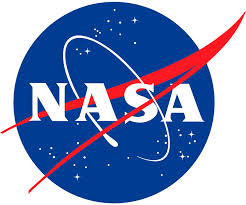 talbright@unr.edu
@AlbrightLCB
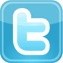 [T. Albright]